Cybertech SpiRItuality as Knowing God
Why a failed engineer followed a people ministry but ended up in cyber-technological entrapments

Many techies find little spiritual meaning in the endless singing of meaningless hymns.  But start talking about technology and they come alive
Genesis 1:1-28
2 billion in slums - and technology?
Totally inadequate to lead an army
Catalyzing movements
Starting missions
Networking to 400,000
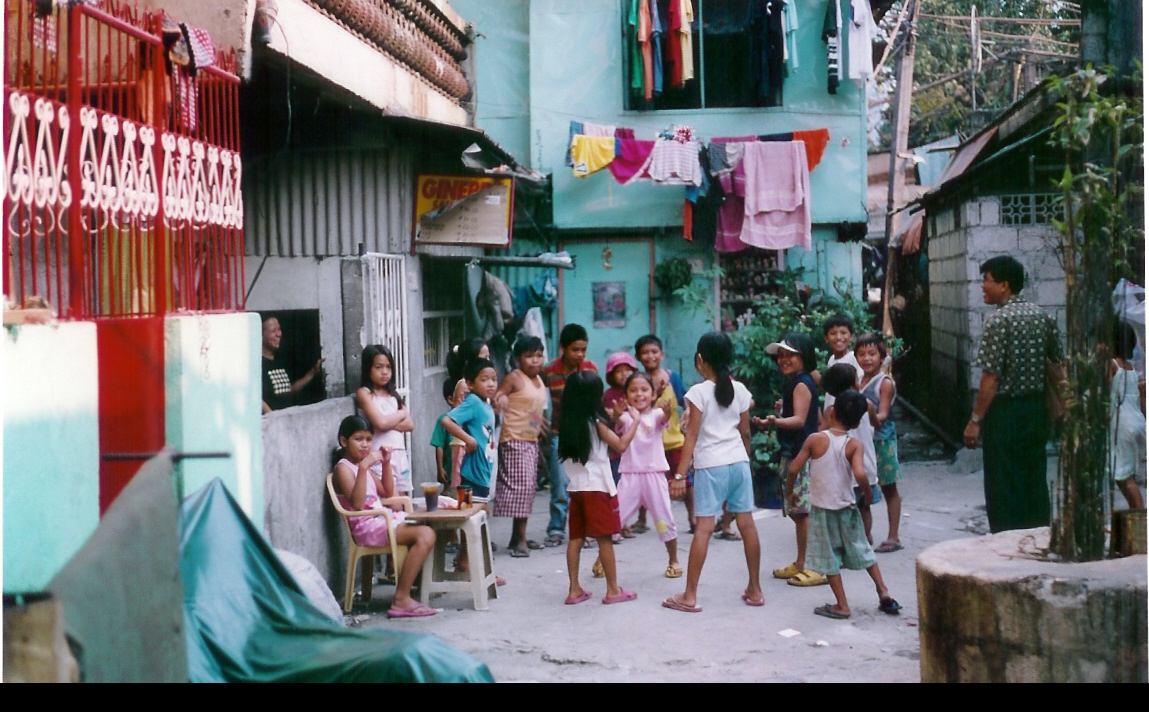 Before the Beginning: 3 in one
The Spirit of Creation is more relevant than the Spirit of Emotion
Before the Beginning: God
Wireless microphones In Midst of Chaos
Technological education
Before the Beginning: God
Technological God In Midst of Chaos
Entrepreneurship is more important than Innovation – teamwork of apostles, innovators, entrepreneurs
Before the Beginning: God
In Design of Communications is the Knowledge of God
God as Database Manager
6 Years identifying 6600 least evangelized cities of over 100,000 and the .
Now 12,000.
Future of Mission in the Urban Millenium is Urban Poor
MA transformational urban leadership
www.matul.org
8 cities round globe each delivering program, 60 faculty, 15 resource websites
Online from Rio to students in slums of 8 cities
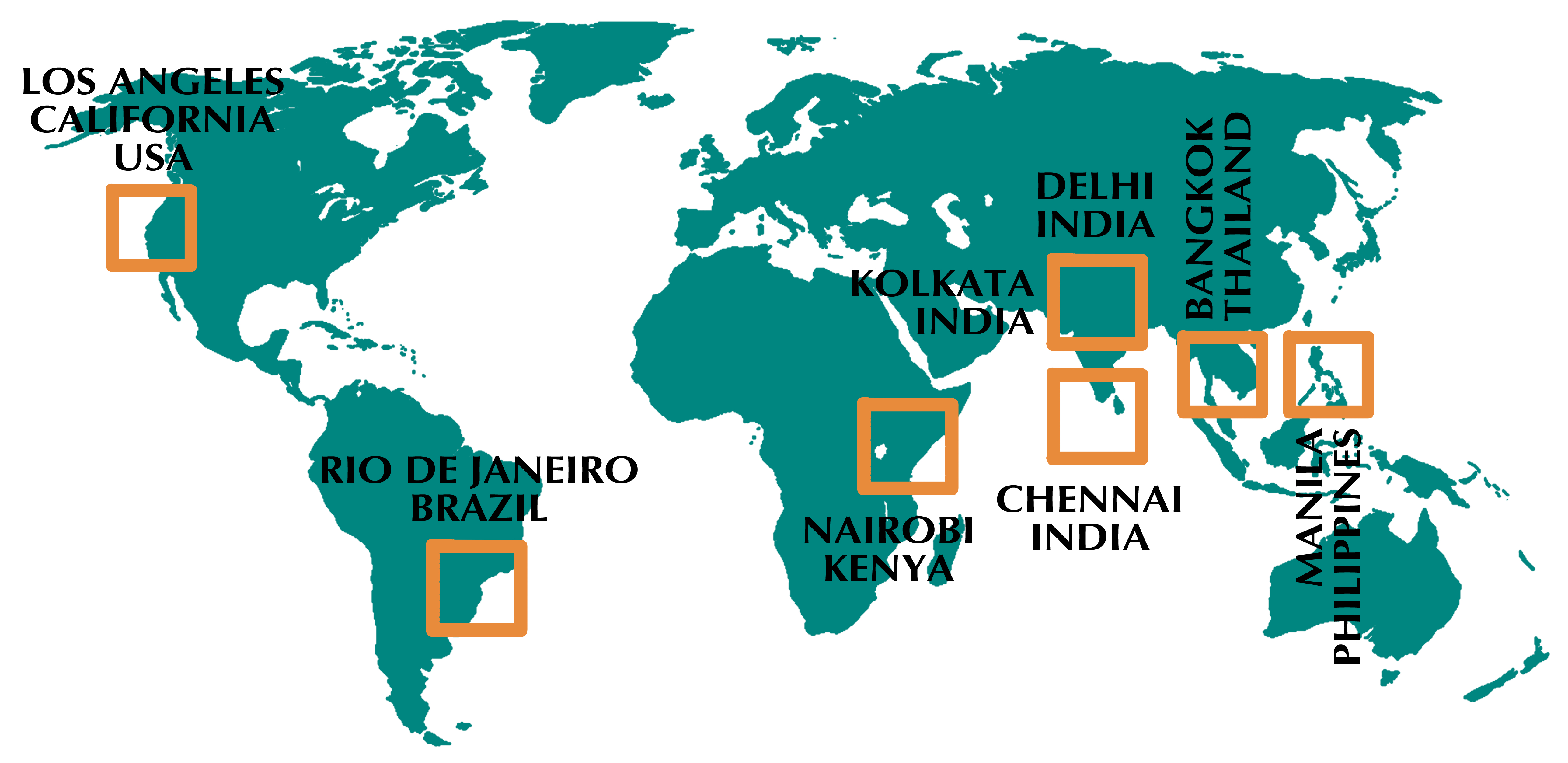 Grassroots Training to 100,000 SLUM leaders
5 levels of multiplication of 48 units/ 10 Certificates via CellPhone
	Key is trainers at each level
Walk alongside the apostles
	Let them manage the people raising
	Take on the infrastructural design
	Recruit workers